Criq Lilian
Benkirane Larbi
Blondon Arthur
Noemie 
Ayesha
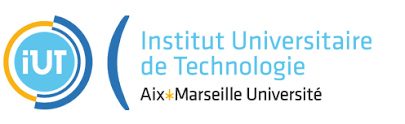 Psychologie
sociale
La sympathie
Sommaire
1) Qu’est ce que la sympathie
2) Les grands principes
3) Expérience explicative
4)Conclusion
Définition
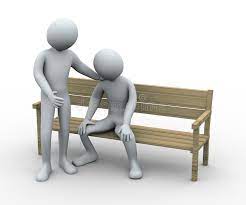 Sentiment chaleureux et spontané éprouvé pour quelqu’un
Faculté de partager les joies et les douleurs des autres
Bonne disposition envers quelque chose ( film, livre …)
Gentillesse, émotion positive
Fonctionnement des principes
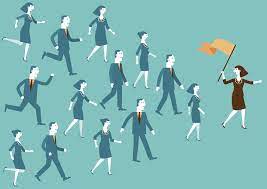 Cialdini
Communication visuelle: apparence physique/ sourire/ Langage
Les compliments: Boost l’estime personnelle
La coopération: l’entraide permet le rapprochement
La similarité: attirance grâce aux intérêts communs
Conditionnement et association
Expérience explicative
Cialdini: les femmes de Milwaukee
Le vendeur de voiture
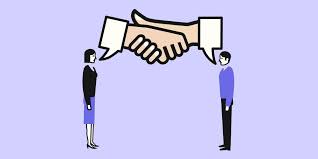 Conclusion
Prendre conscience de ce mécanisme d’influence social
Réagir au bon moment
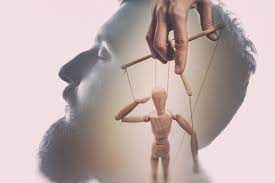